Bunch lengtheningat SPS flat top
Theodoros Argyropoulos, Thomas Bohl, 
Elena Shaposhnikova, Helga Timko
BE-RF-BR
Motivation
LHC MD (Q26, Q20)
Required: same bunch length for different intensities
Was not possible, although bunches were stable (at least for Q20, no dipole or quadrupole oscillations were seen)
800 MHz RF was on for stability
Tried controlled emittance BUP
AWAKE MDs (Q26, Q20)
Same effect was seen
Bunch length increase 
Was more than expected 
Factor 2 over (0 – 3.5)×1011 p
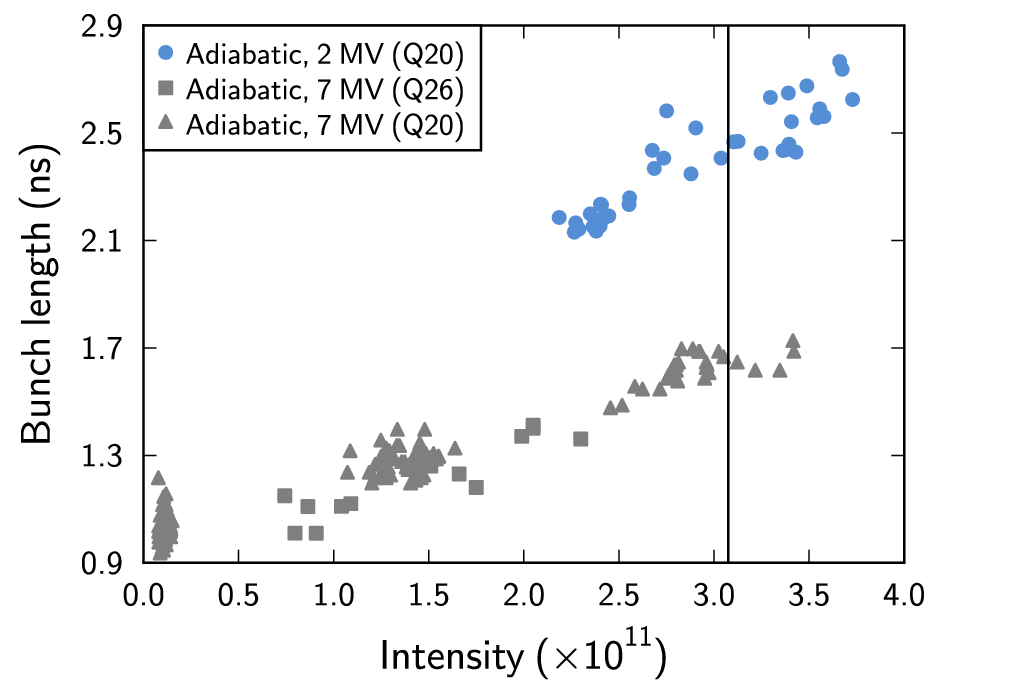 30th May 2013
LIU-SPS BD Meeting
2
Reason?
What causes this bunch lengthening?
Injected parameters? 
The bunch length at injection 
turned out to be constant

Potential-well distortion?
Since we’ve seen no signs of instability
What is the impedance needed to explain it?
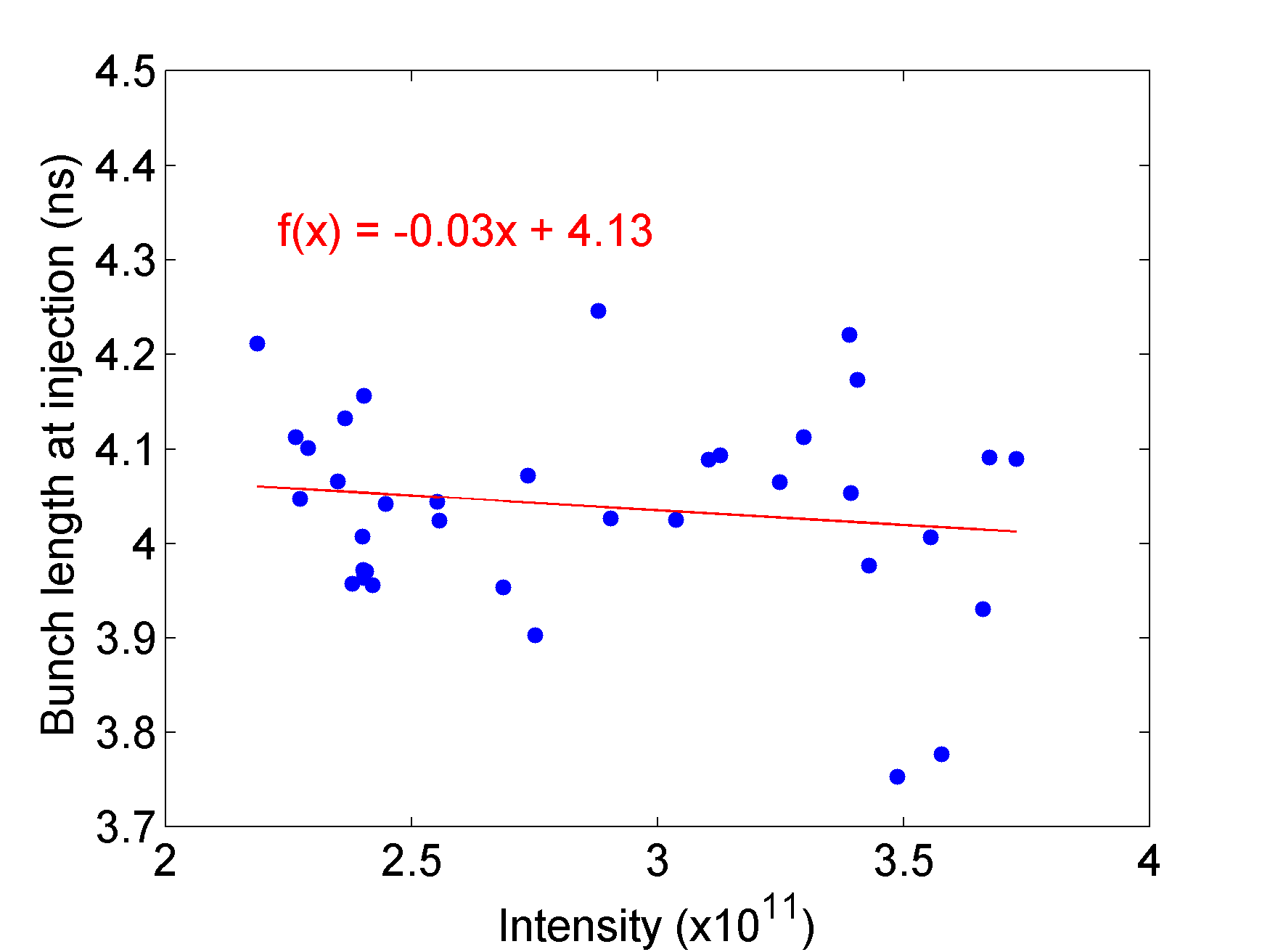 30th May 2013
LIU-SPS BD Meeting
3
Potential-well distortion
30th May 2013
LIU-SPS BD Meeting
4
Fit of PWD, data set 1
30th May 2013
LIU-SPS BD Meeting
5
Fit of PWD, data set 2
30th May 2013
LIU-SPS BD Meeting
6
For Q26
30th May 2013
LIU-SPS BD Meeting
7
Fit of PWD, data set 3 (fit 1)
30th May 2013
LIU-SPS BD Meeting
8
Fit of PWD, data set 3 (fit 2)
30th May 2013
LIU-SPS BD Meeting
9
Fit of PWD, data set 4 (fit 1)
30th May 2013
LIU-SPS BD Meeting
10
Fit of PWD, data set 4 (fit 2)
30th May 2013
LIU-SPS BD Meeting
11
In summary…
30th May 2013
LIU-SPS BD Meeting
12
Open question remaining
30th May 2013
LIU-SPS BD Meeting
13